এই মডেল কন্টেন্টটি পাঠদানের পূর্বে অনুগ্রহপূর্বক কন্টেন্টটি একবার দেখে নিন এবং স্লাইডের সংগে দেয়া নির্দেশনা ভালভাবে পড়ে নিন। পাঠদানে নিজস্ব কৌশল প্রয়োগে  প্রয়োজনে নির্মাতার সংগে যোগাযোগ করুন। কন্টেন্টটি ব্যবহারের জন্য আপনাকে অজস্র ধন্যবাদ।
Sunday, August 07, 2016
মিজানুর - গাইবান্ধা
1
[Speaker Notes: এই মডেল কন্টেন্টটি পাঠদানের পূর্বে অনুগ্রহপূর্বক কন্টেন্টটি একবার দেখে নিন এবং স্লাইডের সংগে দেয়া নির্দেশনা ভালভাবে পড়ে নিন]
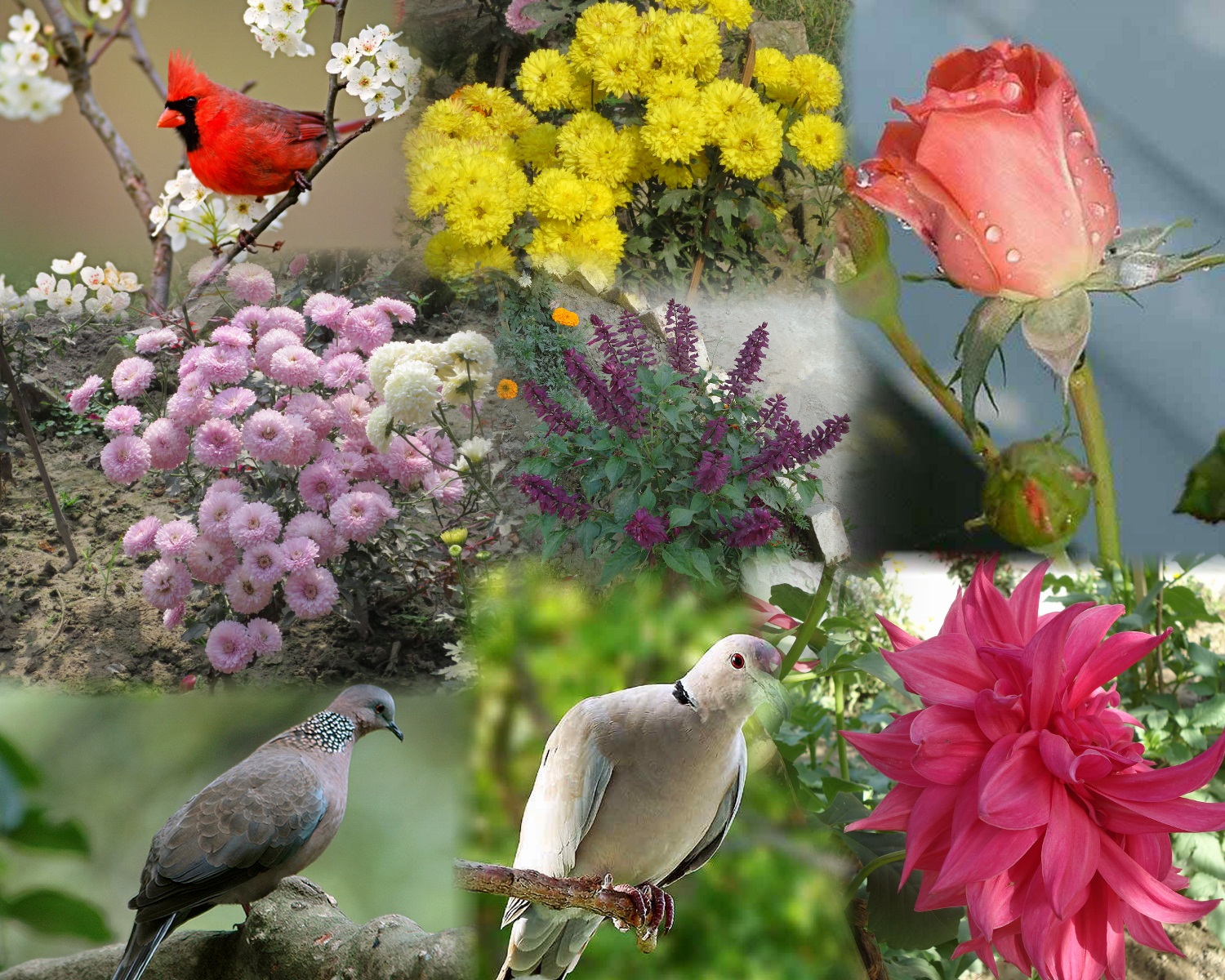 সকল শিক্ষার্থীকে
      স্বাগতম
Sunday, August 07, 2016
মিজানুর - গাইবান্ধা
2
[Speaker Notes: এখানে পাঠের সঙ্গে সাদৃশ্যপূর্ণ অন্য কোন চিত্র ব্যবহার করা যেতে পারে। উল্লেখ্য, স্বাগতম স্লাইডেই পাঠের বিষয় ফুটে ওঠে এমন চিত্রে ব্যবহার করা যেতে পারে।]
শিক্ষক পরিচিতি
পরিচিতি
পাঠ পরিচিতি
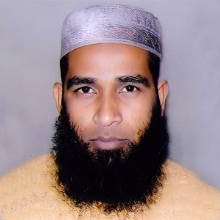 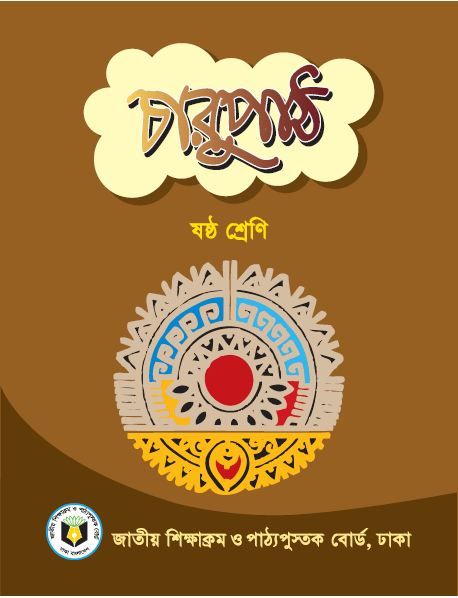 মোঃ মিজানুর রহমান 
সহকারী শিক্ষক (বাংলা ) 
গাইবান্ধা সরকারি উচ্চ বালক বিদ্যালয়। 
মুঠোফোন- 01717016140 
 asrumijan@gmail.com
বিষয়: বাংলা ১ম পত্র 
শ্রেণি: ৬ষ্ঠ   
সময়: ৫০ মিনিট 
তারিখ: ১৫.০৫.১৫ খ্রিঃ
8/7/2016
MIJANUR-GAIBANDHA
3
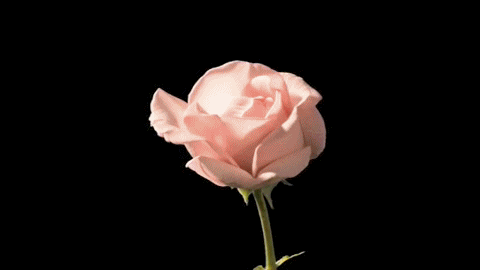 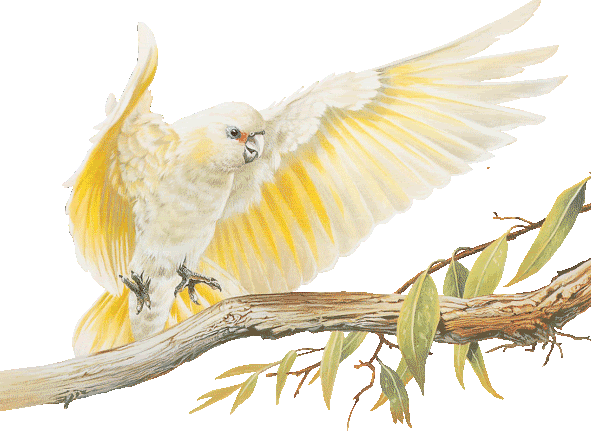 এই ছবিটিতে তোমরা কী দেখতে পাচ্ছ?
২য় ছবিটিতে তোমরা কী দেখতে পাচ্ছ ?
Sunday, August 07, 2016
মিজানুর - গাইবান্ধা
4
[Speaker Notes: ছবি দেখিয়ে প্রশ্নোত্তরের মাধ্যমে পাঠ শিরোনাম আনার চেষ্টা করব]
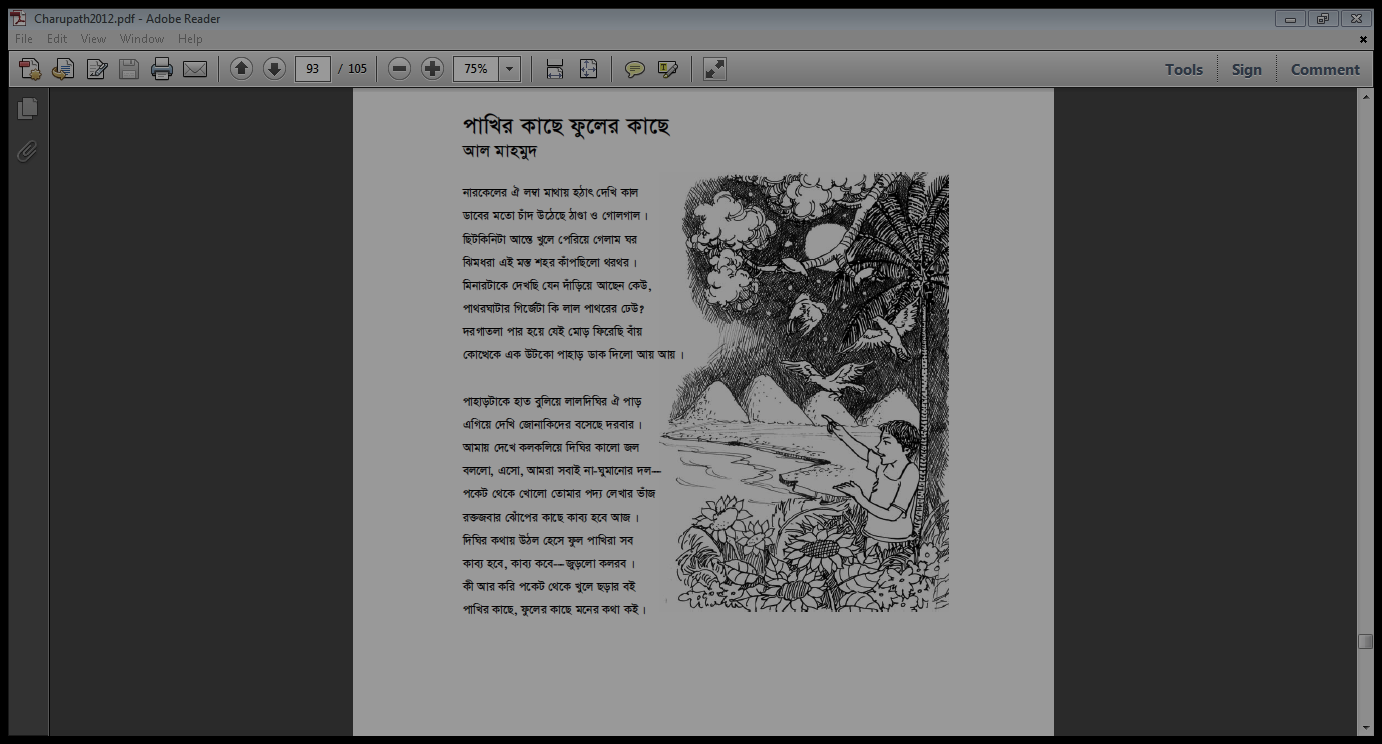 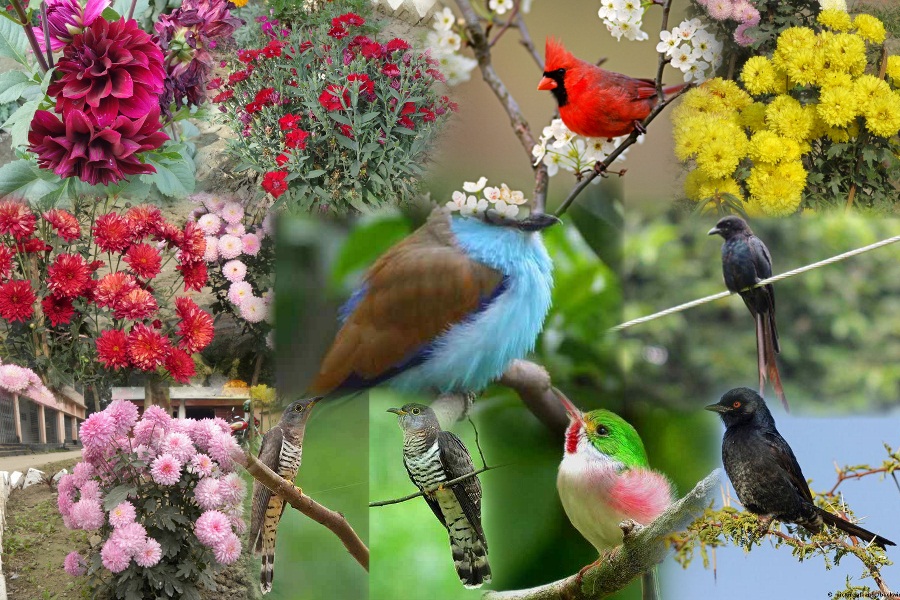 এই ছবিটিতে তোমরা কী দেখতে পাচ্ছ?
১ম ছবি ও ২য় ছবির মধ্যে কোন তফাৎ আছে কী ?
Sunday, August 07, 2016
মিজানুর - গাইবান্ধা
5
[Speaker Notes: ছবি দেখিয়ে প্রশ্নোত্তরের মাধ্যমে পাঠ শিরোনাম আনার চেষ্টা করব]
পাখির কাছে ফুলের কাছে
আল মাহমুদ
[Speaker Notes: শিক্ষক শিক্ষার্থীদেরকে পাঠ শিরোনাম খাতায় লিখে নিতে বলবেন।]
শিখনফল
এ পাঠ শেষে শিক্ষার্থীরা...
কবি আল মাহমুদ এর  সংক্ষিপ্ত পরিচয় বলতে পারবে।
কবিতাটি শুদ্ধ উচ্চারণে আবৃত্তি করতে পরবে।
মিনার, গির্জে, কলরব, চৌকিদার, দরবার ইত্যাদি শব্দের অর্থ উল্লেখ করে তা দিয়ে বাক্য তৈরি করতে পারবে।
জড় প্রকৃতি আর জীব প্রকৃতির মধ্যে যে নিবিড় সম্পর্ক বিদ্যমান তা ব্যাখ্যা করতে পারবে।
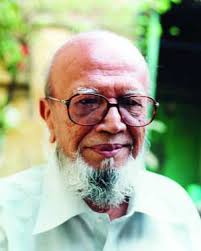 আল মাহমুদ
[Speaker Notes: ছবি দেখানোর পর কবি পরিচিতি পড়তে বলব এবং একক কাজের মাধ্যমে বোর্ডে মাইন্ড ম্যাপিং করাব ।]
Sunday, August 07, 2016
মিজানুর - গাইবান্ধা
9
[Speaker Notes: ছবি দেখানোর পর কবি পরিচিতি পড়তে বলব এবং একক কাজের মাধ্যমে বোর্ডে মাইন্ড ম্যাপিং করাব ।]
বই
এর  প্রচ্ছদ গুলো ভাল ভাবে লক্ষ কর
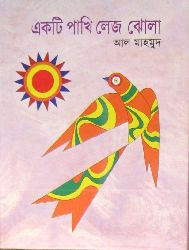 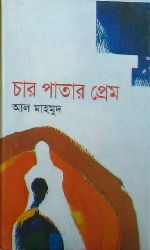 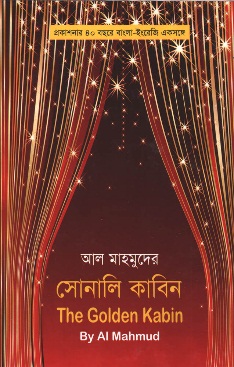 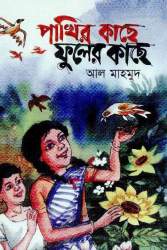 Sunday, August 07, 2016
মিজানুর - গাইবান্ধা
10
[Speaker Notes: ছবি দেখানোর পর কবি পরিচিতি পড়তে বলব এবং একক কাজের মাধ্যমে বোর্ডে মাইন্ড ম্যাপিং করাব।]
বই
এর  প্রচ্ছদ গুলো ভাল ভাবে লক্ষ কর
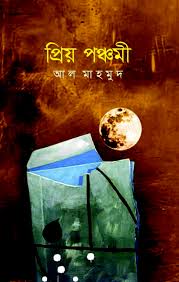 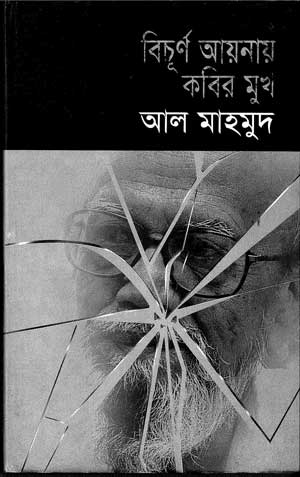 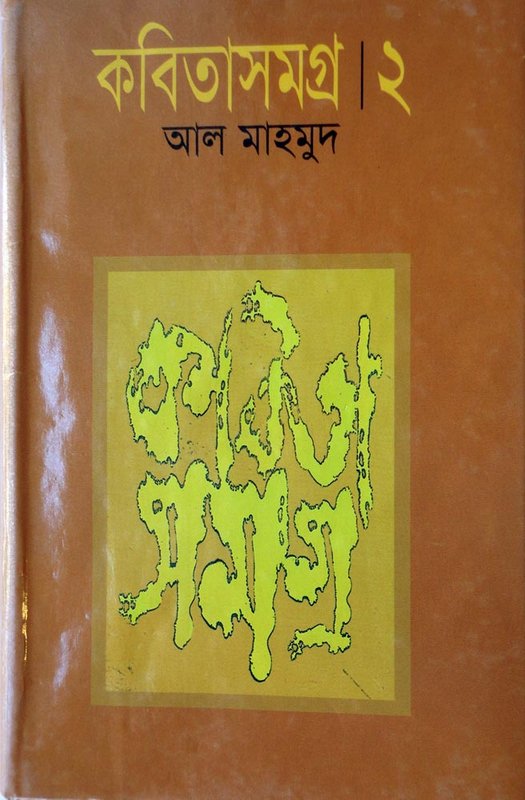 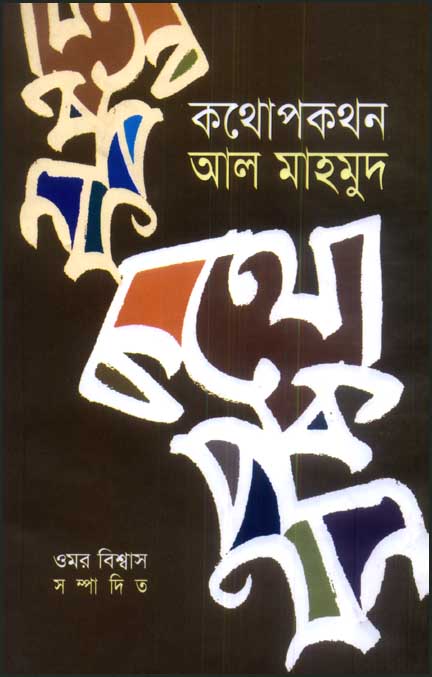 Sunday, August 07, 2016
মিজানুর - গাইবান্ধা
11
[Speaker Notes: ছবি দেখানোর পর কবি পরিচিতি পড়তে বলব এবং একক কাজের মাধ্যমে বোর্ডে মাইন্ড ম্যাপিং করাব।]
একক কাজ
কবির জন্মস্থান ,জন্মসাল, পুরস্কার, উপন্যাস ও কাব্যগ্রন্থ সমূহের নাম লিখ।
Sunday, August 07, 2016
মিজানুর - গাইবান্ধা
12
[Speaker Notes: একক কাজের মাধ্যমে উপর্যুক্ত তথ্যগুলো লিখতে বলব।]
পুরস্কার
কর্মজীবন
বাংলা একাডেমী ও একুশে পদক
১১ জুলাই ১৯৩৬খ্রিষ্টাব্দে 
ব্রাহ্মণবাড়িয়া ,
মোড়াইল গ্রাম
জন্ম
সাংবাদিকতা ও চাকরি, ‘গণকন্ঠ ও কর্ণফুলী’র সম্পাদক ছিলেন ।
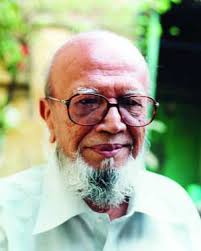 পরিচিতি
খ্যাতিমান কবি। জর্জ সিক্সথ স্কুল  থেকে প্রবেশিকা 
   পাস করেন
কাব্যগ্রন্থ
লোক লোকান্তর 
 কালের কলস 
মিথ্যাবাদী রাখাল
মায়াবি পর্দা দুলে উঠো 
একচক্ষু হরিণ
আরব্য রজনীর রাজহাঁস
উপন্যাস
ডাহুকী
  আগুনের মেয়ে 
   উপমহাদেশ 
    আগন্তুক
[Speaker Notes: শিক্ষার্থীদের দেয়া তথ্যের পর ফলাবর্তন হিসেবে এই স্লাইডটি প্রদর্শন করব ।]
আবৃত্তি
Sunday, August 07, 2016
মিজানুর - গাইবান্ধা
14
[Speaker Notes: শিক্ষক শিক্ষার্থীদের মনোযোগ সহকারে  আবৃত্তি শুনতে বলবেন।]
শিক্ষার্থীদের আবৃত্তি
[Speaker Notes: শিক্ষার্থীদের মধ্য থেকে ২/৩ জনকে আবৃত্তি করতে বলবেন।]
বানান চর্চা
পাহাড়
চাঁদ
কাঁপছিলো
বাঁয়
ঝোঁপ
কলরব
[Speaker Notes: সময় থাকলে বানান এর এই স্লাইড দেখানো যেতে পারে।]
শব্দার্থ
মসজিদের 
   উঁচু স্তম্ভ
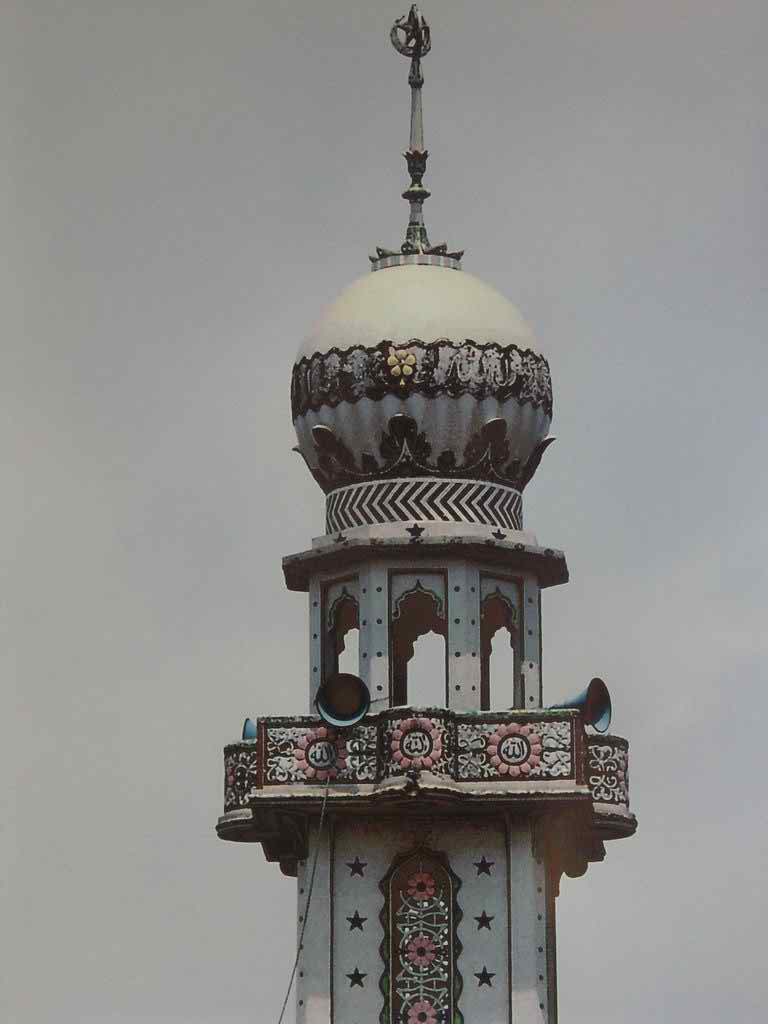 মিনার
খ্রিষ্টানদের উপসনালয়
গির্জে
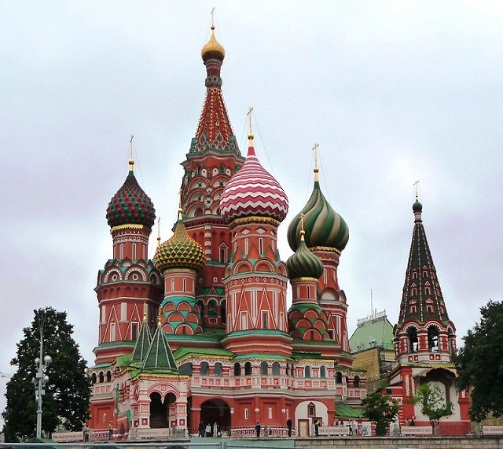 [Speaker Notes: শিক্ষক শব্দের পাশাপাশি ছবি দেখিয়ে শব্দার্থ জিজ্ঞাসা করবেন এবং পরবর্তীতে শব্দের অর্থ দেখাবেন।]
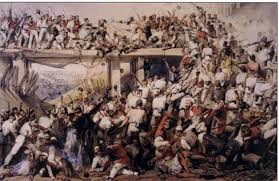 কলরব
কোলাহল
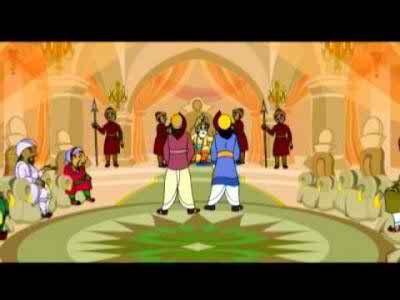 রাজসভা
দরবার
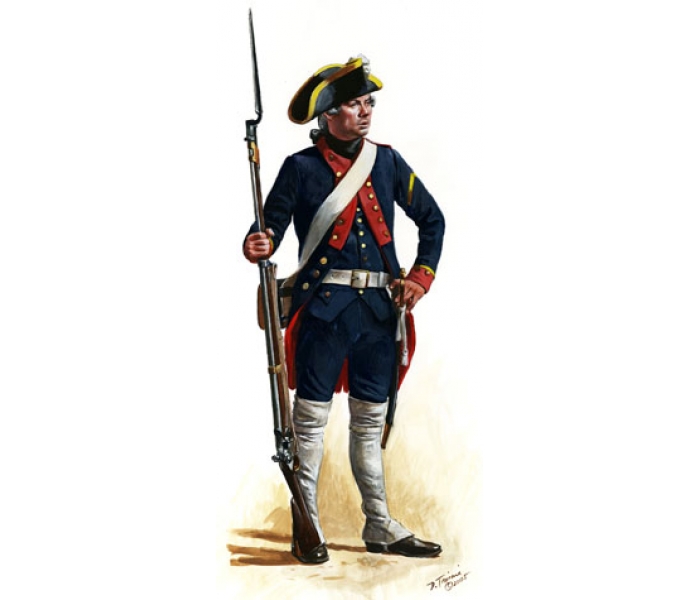 চৌকিদার
প্রহরী
[Speaker Notes: শিক্ষক শব্দের পাশাপাশি ছবি দেখিয়ে শব্দার্থ জিজ্ঞাসা করবেন এবং পরবর্তীতে শব্দের অর্থ দেখাবেন।]
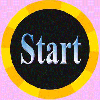 একক কাজ
নিচের শব্দগুলোর অর্থ লিখ ও বাক্য তৈরি কর মিনার,গির্জে,চৌকিদার,দরবার,কলরব.....।
[Speaker Notes: একক কাজের মাধ্যমে উপর্যুক্ত তথ্যগুলো লিখতে বলব ।]
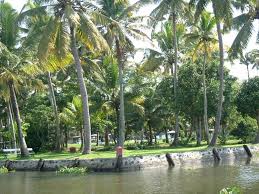 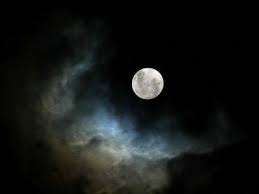 নারকেলের ঐ লম্বা মাথায় হঠাৎ দেখি কাল 
ডাবের মত চাঁদ উঠেছে ঠান্ডা ও গোলগাল ।
[Speaker Notes: চিত্রগুলো দেখিয়ে শিক্ষক চরণ দুটি ব্যাখ্যা করবেন।]
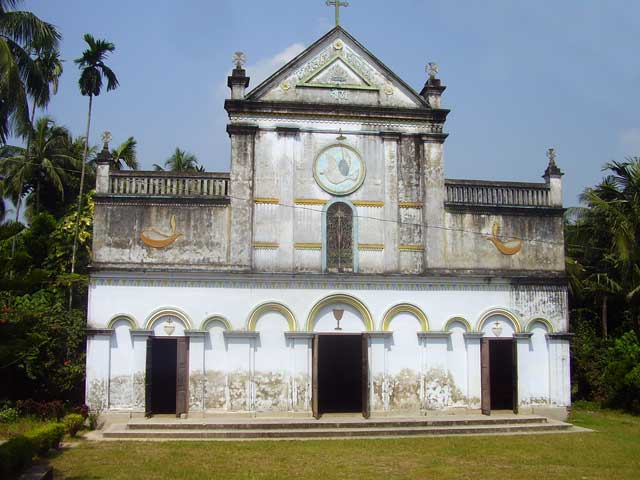 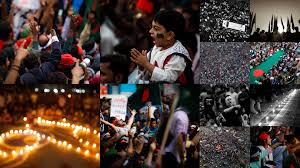 ছিটকিনিটা আস্তে খুলে পেরিয়ে গেলাম ঘর 
ঝিমধরা এই মস্ত শহর কাঁপছিলো থরথর ।
Sunday, August 07, 2016
মিজানুর - গাইবান্ধা
21
[Speaker Notes: চিত্রগুলো দেখিয়ে শিক্ষক চরণ দুটি ব্যাখ্যা করবেন।]
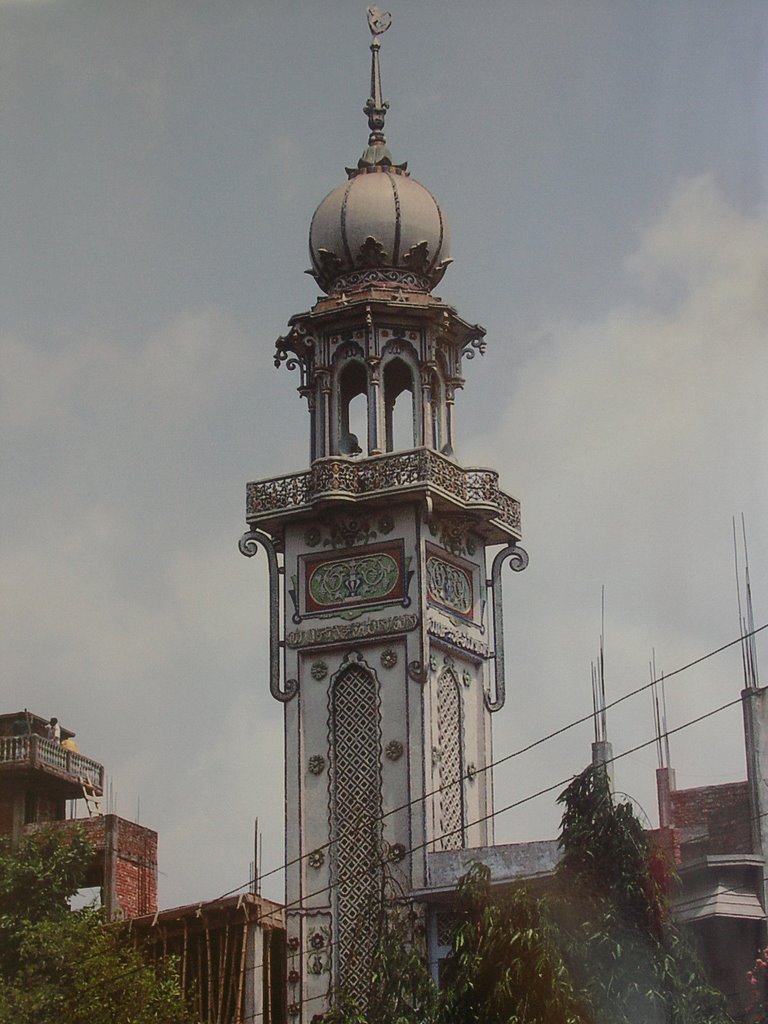 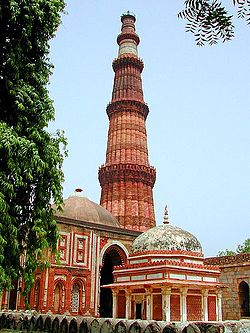 মিনারটাকে দেখছি যেন দাঁড়িয়ে আছেন কেউ,
পাথরঘাটার গির্জেটা কি লাল পাথরের ঢেউ ?
Sunday, August 07, 2016
মিজানুর - গাইবান্ধা
22
[Speaker Notes: চিত্রগুলো দেখিয়ে শিক্ষক চরণ দুটি ব্যাখ্যা করবেন।]
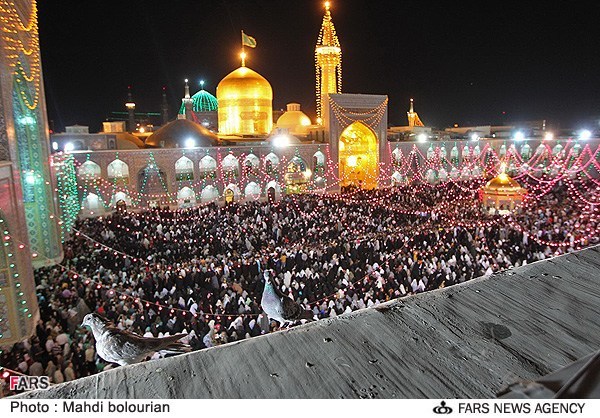 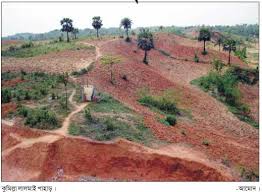 দরগাতলা পার হয়ে যেই মোড় ফিরেছি বাঁয় 
কোত্থেকে এক উটকো পাহাড় ডাক দিলো আয় আয়।
Sunday, August 07, 2016
মিজানুর - গাইবান্ধা
23
[Speaker Notes: চিত্রগুলো দেখিয়ে শিক্ষক চরণ দুটি ব্যাখ্যা করবেন।]
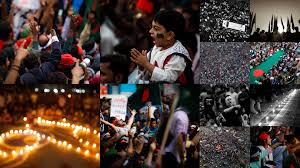 নারকেলের গাছ 
ডাবের মত চাঁদ
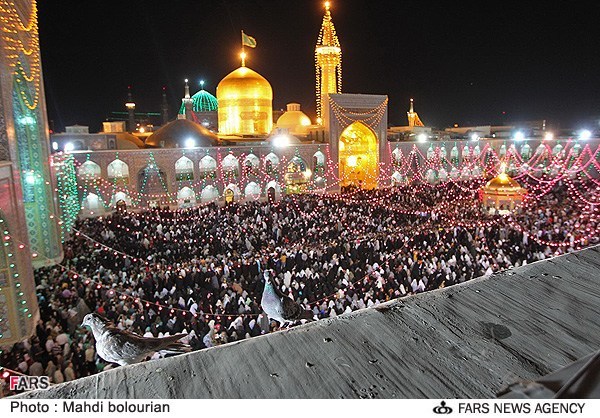 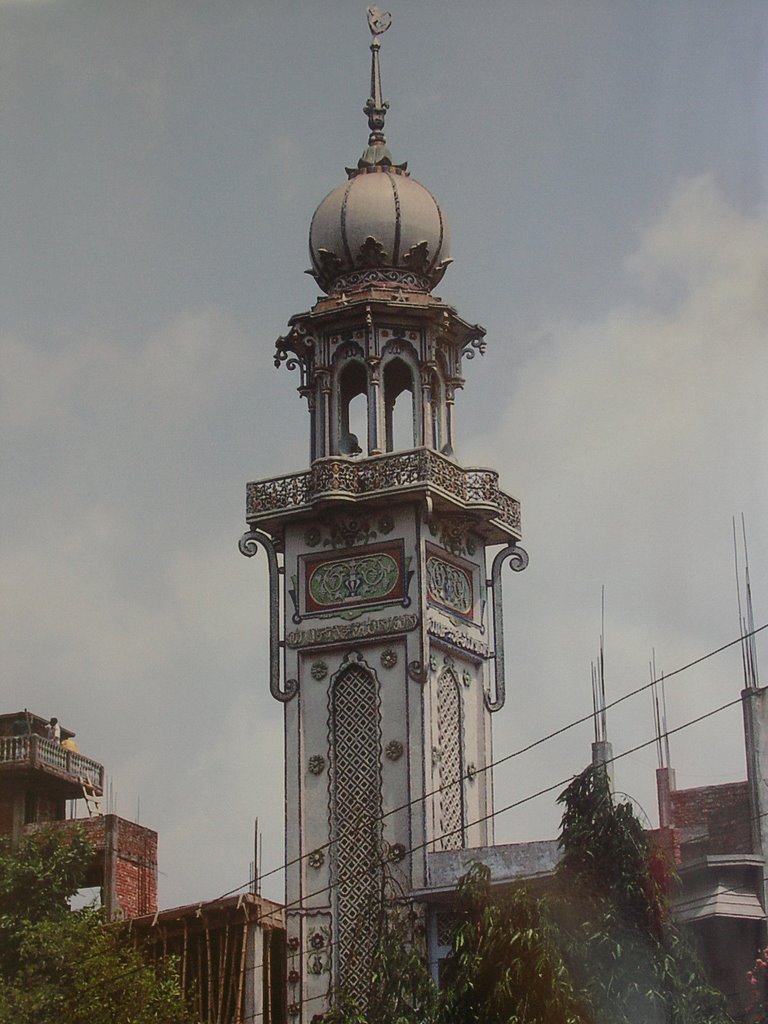 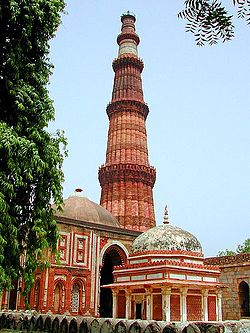 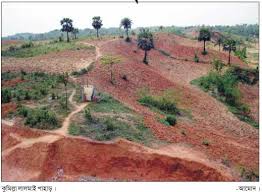 ঝিমধরা 
 মস্ত শহর
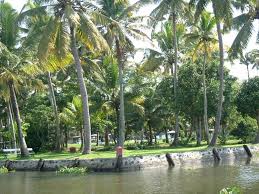 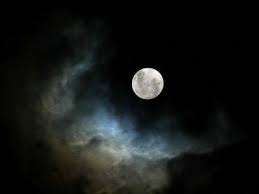 মিনার 
  গির্জে
দরগাতলা
উটকো পাহাড়
নারকেলের গাছ, ডাবের মত চাঁদ, মস্ত শহর, মিনার গির্জে, দরগাতলা
উটকো পাহাড় এগুলো উপমা দিয়ে কবি কী বোঝাতে চেয়েছেন লিখ।
জোড়ায় কাজ
Sunday, August 07, 2016
মিজানুর - গাইবান্ধা
24
[Speaker Notes: প্রথমে জোড়ায় কাজ দিব । এরপর এ্যাকশন বাটন ব্যবহার করে চিত্রগুলো দেখিয়ে জোড়ায় কাজের ফিডব্যাক দিব।]
নারকেলের গাছ, ডাবের মত চাঁদ, পাহাড়,  ফুল , উটকো পাহাড়
জোনাকি,  পাখি     দরগাতলা 
ঝিমধরা মস্ত শহর 
মিনার ,   গির্জে
প্রকৃতির উপাদান
?
?
জীব প্রকৃতি
জড় প্রকৃতি
?
Sunday, August 07, 2016
মিজানুর - গাইবান্ধা
25
[Speaker Notes: দুই পাশে উপাদানগুলো দেখানোর পর প্রশ্ন করব এগুলো কিসের উপাদান? এরপর জড় ও জীব প্রকৃতিকে আলাদা দেখিয়ে দলীয় কাজ দিব ।]
দলীয় কাজ
জড় প্রকৃতি আর জীব প্রকৃতির মধ্যে যে নিবিড় সম্পর্ক বিদ্যমান তা দলগতভাবে আলোচনার মাধ্যমে ব্যাখ্যা কর।
[Speaker Notes: শিক্ষক শিক্ষার্থীদের দলীয় কাজ দিয়ে তদারকি করবেন।]
মূল্যায়ন
কবি আল মাহমুদ এর জন্ম কত সালে?
দরবার শব্দের অর্থ কী?
কে কবিকে আয় আয় বলে ডাক দিল?
কবি কার কার কাছে মনের কথা কয় ?
[Speaker Notes: শিক্ষক শিক্ষার্থীদের মূল্যায়নের প্রশ্ন করে ফলাবর্তন প্রদান করবেন।]
লালগিরি পাহাড়ের চূড়ায় উঠে মনির মনে হলো সৃষ্টির এত রূপ সৌন্দর্য জীবনে কখনও দেখার সৌভাগ্য হয়নি । মনের অজান্তে সে হারিয়ে গেল অন্য এক কাল্পনিক জগতে । সৃষ্টির রহস্য তার মনকে  আবেগ আপ্লুত করল ।সে এর মধ্যে মিশে যেতে চাইল ।
উদ্দীপকের আলোকে নিচের প্রশ্ন দুটির উত্তর দাও (অ্যাকশন বাটন ব্যবহার করে )।
আবার চেষ্টা কর
উত্তর সঠিক হয়েছে
পাহাড়ের চূড়ায় উঠার পর মনি বিমোহিত হয়েছে --
ক. প্রকৃতির অপরূপ রূপ দেখে
খ. পাহাড়ি দৃশ্য দেখে
গ. পাহাড়ি ঝর্না দেখে
ঘ. পাহাড়ের উচ্চতা দেখে
মনির ভাবনার সাথে কবি আল মাহমুদের ভাবনার মিল কোনটি ?
ক. জড়প্রকৃতি বর্ণনায়
খ. প্রকৃতির বিচিত্র রূপ উপভোগে
গ. জীবপ্রকৃতি বর্ণনায়
ঘ.প্রকৃতির সৌন্দর্যের প্রতি মমত্ববোধে
[Speaker Notes: শিক্ষক শিক্ষার্থীদের প্রশ্ন করে সঠিক উত্তর নির্দেশ করবেন। এই স্লাইডটিতে অ্যাকশন বাটনের ব্যবহার করা হয়েছে। প্রতিটি উত্তরে মাউস ক্লিক করলেই “ আবার চেষ্টা কর/ উত্তর সঠিক হয়েছে” অডিওটি শুনতে পাবেন।]
বাড়ির কাজ
কবিতাটির বিভিন্ন অংশ অবলম্বনে একটি ছবি  আঁক।
[Speaker Notes: এখানে পাঠের সঙ্গে সাদৃশ্যপূর্ণ অন্য কোন বাড়ির কাজ দেয়া যেতে পারে।]
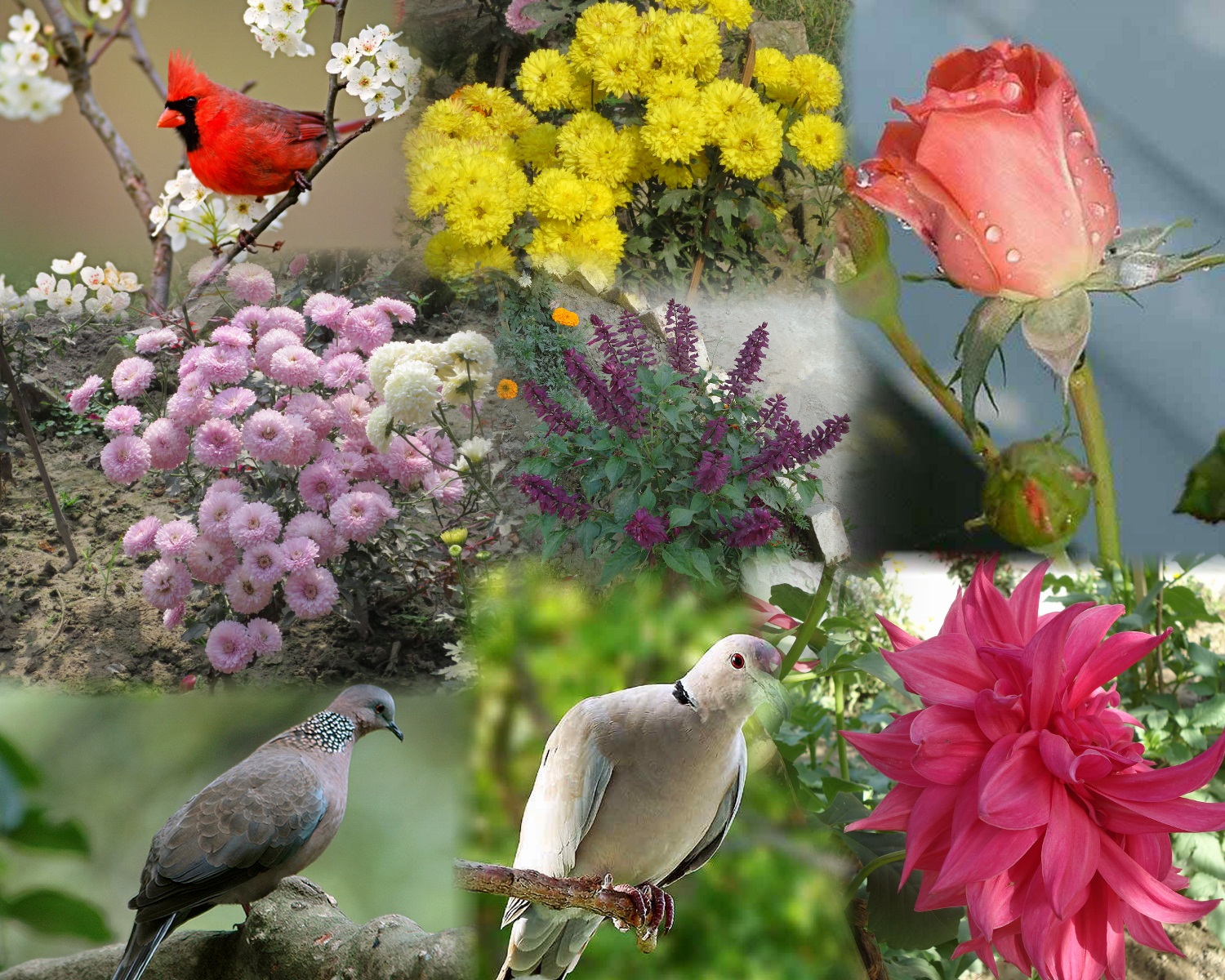 সকল শিক্ষার্থীকে 
      ধন্যবাদ
[Speaker Notes: এখানে পাঠের সঙ্গে সাদৃশ্যপূর্ণ অন্য কোন চিত্র ব্যবহার করা যেতে পারে। উল্লেখ্য ধন্যবাদের ক্ষেত্রে পাঠ শেষে যে ধরণের শিখনফল  অর্জিত হল তার ভিত্তিতে চিত্রটি দিলে ভাল হয়।]